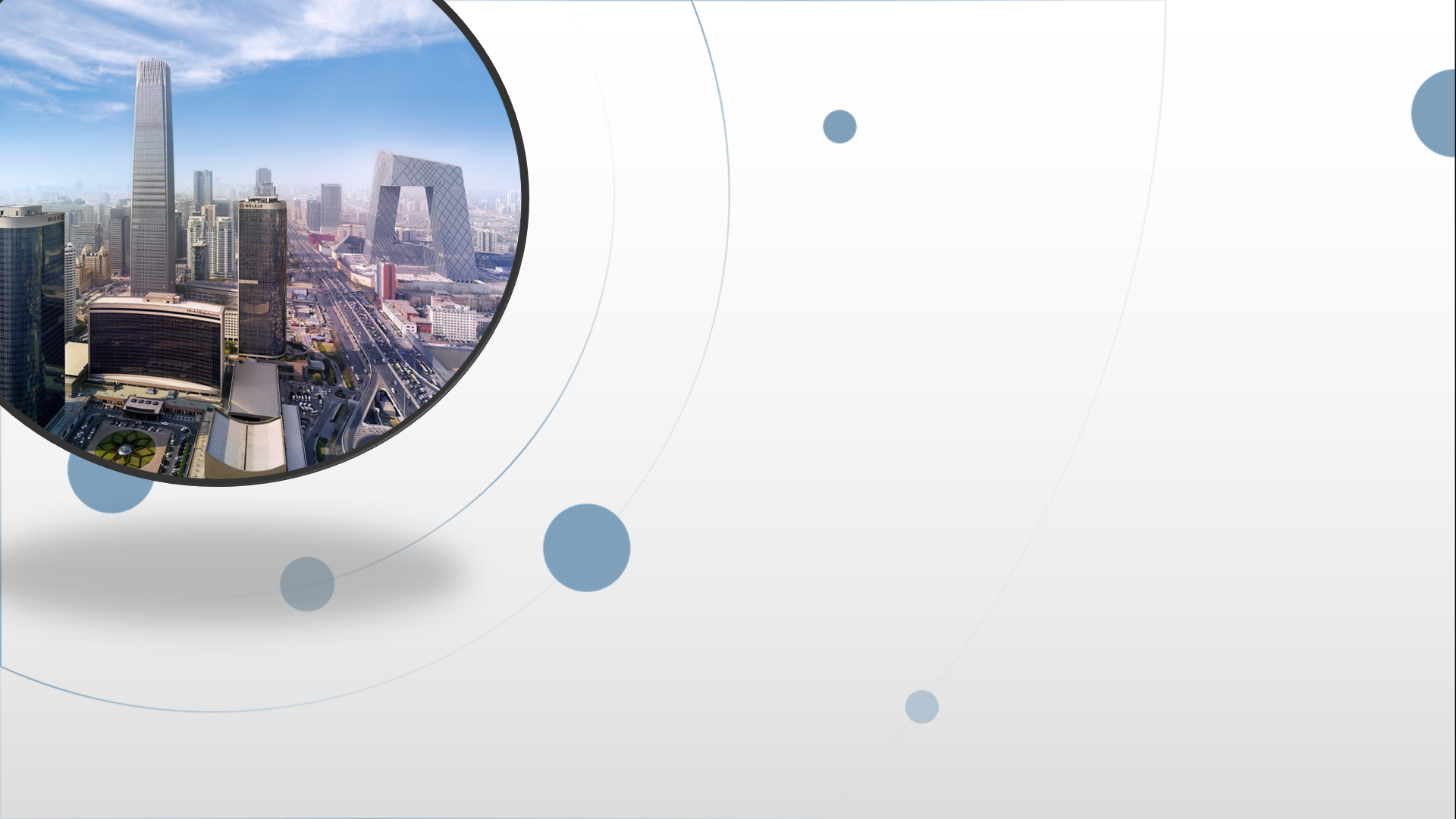 朝阳区线上课堂·高一年级语文
《我与地坛(节选)》文本内涵之探究
北京市第八十中学  姜伟
地坛，永远的精神家园——分析“地坛”的意义
1.在作者的人生经历中，地坛起了什么样的作用？
2.课文分为两个部分，一部分写地坛，一部分写母亲，二者有什么关联？
3.地坛中卑微的草木昆虫及园子的状态如何？它们分别给了作者怎样的启示？
4.(拓展延伸)2010年12月31日，在与病魔斗争了30多年后，史铁生安静地离开了人世。结合地坛在史铁生人生中的意义，为史铁生写一副挽联。
(示例)
(1)命若地坛，勘破天机成大道；
    笔耕天国，感怀地母著新篇。
(2)地坛里顿悟，清平湾不再遥远；
    困厄中历练，合欢树永世流芳。
写给母亲的忏悔之歌——赏析地坛里的母亲形象
1.在作者的笔下，母亲是一个怎样的形象呢？
2.本文是通过哪些方式来展现母爱的深挚的？
3.(拓展延伸)请分别概括下面文段中“母亲”的形象。
①母亲是个好劳动。从我能记忆时起，总是天不亮就起床。全家二十多口人，妇女们轮班煮饭，轮到就煮一年。母亲把饭煮了，还要种田，种菜，喂猪，养蚕，纺棉花。因为她身体高大结实，还能挑水挑粪。母亲这样地整日劳碌着。——朱德《回忆我的母亲》
②双腿瘫痪后，我的脾气变得暴怒无常。望着望着天上北归的雁阵，我会突然把面前的玻璃砸碎；听着听着李谷一甜美的歌声，我会猛地把手边的东西摔向四周的墙壁。母亲就悄悄地躲出去，在我看不见的地方偷偷地听着我的动静。当一切恢复沉寂，她又悄悄地进来，眼边红红的，看着我。	   ——史铁生《秋天的怀念》
 ③我母亲管束我最严。她是慈母兼任严父。但她从来不在别人面前骂我一句，打我一下。我做错了事，她只对我一望，我看见了她的严厉眼光，便吓住了。犯的事小，她等到第二天早晨我眠醒时才教训我。犯的事大，她等到晚上人静时，关了房门，先责备我，然后行罚，或罚跪，或拧我的肉。无论怎样重罚，总不许我哭出声音来。她教训儿子不是藉此出气叫别人听的。		   ——胡适《我的母亲》
对苦难人生的体悟——走进史铁生的心灵
1.在第二部分中记录了母亲离去后，“我”摇着轮椅在园中度过的一天，当时作者有什么感受？
2.地坛给了“我”怎样的生命启迪？
3.(拓展延伸)上天在给予史铁生苦难的同时，也给予了他独特的感觉与独特的体悟，请辑录10则“史铁生语录”并谈谈你的感悟。
语录示例：
(1)人若无梦，夜的眼睛就要瞎了。
(2)就命运而言，休论公道。
(3人真正的名字叫作：欲望。
(4)一个失去差别的世界将是一潭死水，是一块没有感觉没有肥力的沙漠。
(5)我什么也没忘，只是有些事适合收藏。不能说，不能想，却又不能忘。
(6)人的故乡，并不止于一块特定的土地，而是一种辽阔无比的心情，不受空间和时间的限制，这心情一经唤起，就是你已经回到了故乡。
(7)生命就是这样一个过程，一个不断超越自身局限的过程，这就是命运，任何人都是一样，在这过程中我们遭遇痛苦，超越局限，从而感受幸福。所以一切人都是平等的，我们毫不特殊。
(8)生命之美不在于一副完好的身躯，也不在乎生与死。死是容易的，活着却是难的。
(9)空冥的猜想可以负载任意的梦景，而实在的答案便会限定出真确的痛苦。
(10)人的命就像这琴弦，拉紧了才能弹好，弹好了就够了。
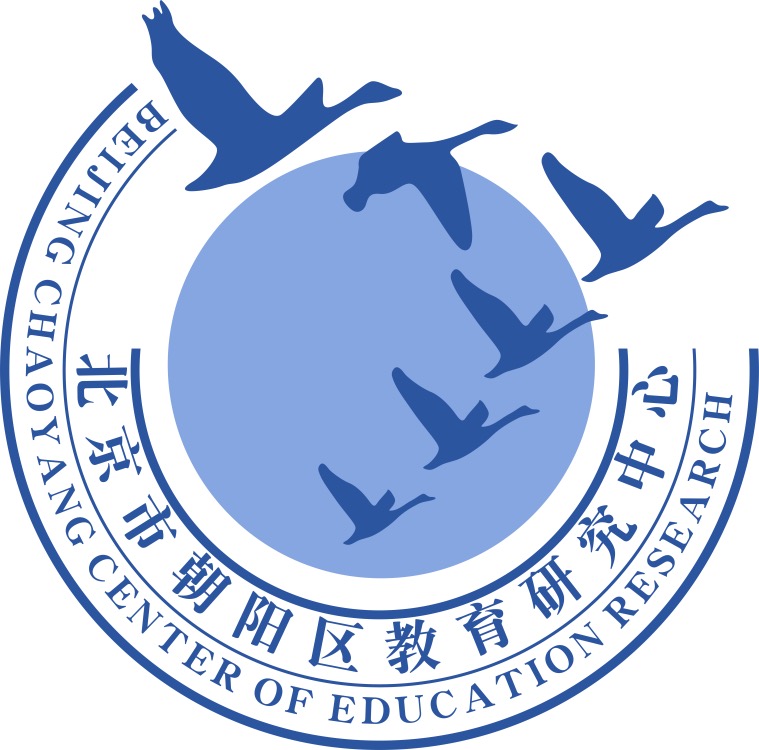 谢谢您的观看
北京市朝阳区教育研究中心  制作